INTERNET
Wykonawcy: Stanisław Staszczuk, Igor Poprawka i Adam Stankiewicz
INTERNET
To ogólnoświatowa sieć komputerowa.
Internet a WWW (World Wide Web)
Internet -  w ogólnym znaczeniu to sieć komputerowa, czyli wiele połączonych ze sobą komputerów za pomocą sieci internetowej.
WWW -  to usługa internetowa, która ze względu na zdobytą popularność bywa błędnie utożsamiana z całym Internetem.
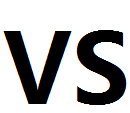 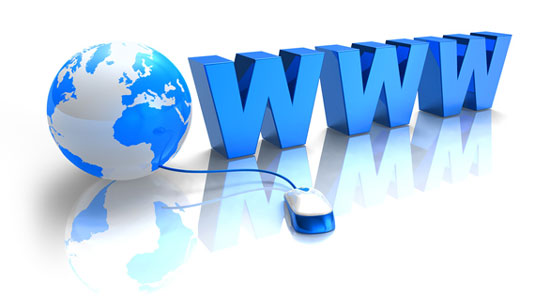 Początki Internetu wiążą się z powstaniem sieci rozległej ARPANET i sięgają końca lat 60. XX wieku. Powszechnie uważa się, iż potrzeba jego stworzenia była konsekwencją prac amerykańskiej organizacji badawczej RAND Corporation, która prowadziła badania nad możliwościami dowodzenia w warunkach wojny nuklearnej. Na podstawie uzyskanych raportów podjąć miano prace projektowe nad skonstruowaniem sieci komputerowej mogącej funkcjonować mimo jej częściowego zniszczenia. 
1998 - powstaje spółka Google Technology Inc. (obecnie Google Inc.). Została założona przez dwóch doktorantów Uniwersytetu Stanforda, Amerykanina Larry'ego Page'a i Rosjanina Siergieja Brina.
W roku 2004 spółka weszła na amerykańską giełdę, zakupiła serwis YouTube, Writely i przejęła kilka innych mniejszych przedsiębiorstw.
Dziś Internet służy do porozumiewania się, dla rozrywki lub aby odszukać potrzebne nam informacje.
Historia Internetu
Internet w Polsce
Pierwsze internetowe łącze analogowe zostało uruchomione 26 września 1990 r. i miało ono prędkość 9600 bit/sek. Internet w Polsce dostępny jest oficjalnie od 20 grudnia 1991 roku.
Popularne portale społecznościowe w Internecie1.Facebook -  serwis społecznościowy, w ramach którego zarejestrowani użytkownicy mogą tworzyć sieci i grupy, dzielić się wiadomościami i zdjęciami.2.You Tube - serwis internetowy, stworzony w lutym 2005 roku, który umożliwia bezpłatne umieszczanie i odtwarzanie filmów.3.Twitter -  serwis społecznościowy udostępniający usługę mikroblogowania, tzn. rodzaju dziennika internetowego, w którym głównie są udostępniane krótkie wpisy mające zazwyczaj długość jednego zdania.4.Instagram -  fotograficzny serwis społecznościowy hostingu zdjęć, który umożliwia użytkownikom robienie zdjęć i filmów, stosowanie do nich filtrów cyfrowych oraz udostępnianie ich w różnych serwisach społecznościowych. Charakterystyczną cechą aplikacji był nadawany zdjęciom kwadratowy kształt.5.Ask.fm -  serwis społecznościowy w ramach którego zarejestrowani użytkownicy mogą zadawać innym pytania oraz na nie odpowiadać.6.Vine -  aplikacja mobilna i serwis społecznościowy, którego właścicielem jest Twitter, umożliwiający publikowanie krótkich filmów. Można je udostępniać w innych portalach, jak Twitter czy Facebook. Charakterystyczną cechą takich filmów jest ich bardzo niewielka długość, która wynosi maksymalnie 6 sekund.
KONIEC